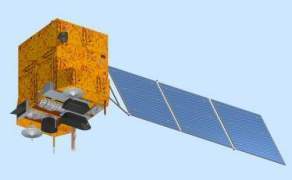 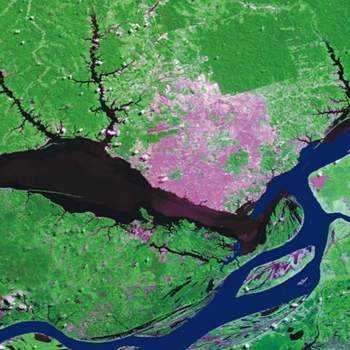 Mudar é preciso: por um novo modelo gerencial do programa espacial brasileiro
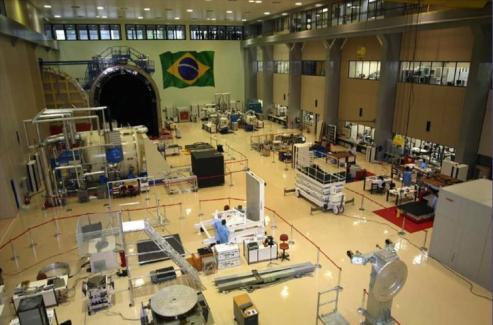 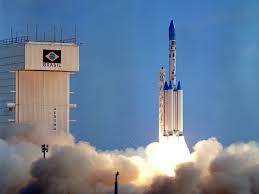 Projetos nacionais – Brasil 1950-2010
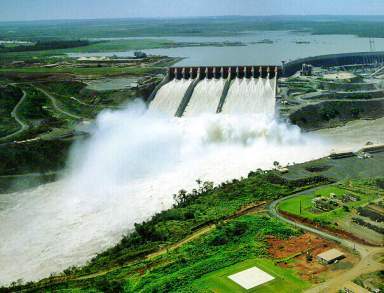 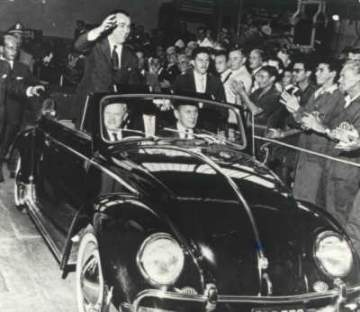 1950s
1970s
Itaipu, Angra, Embraer,
subst importações
Industria, ABC, Petrobrás
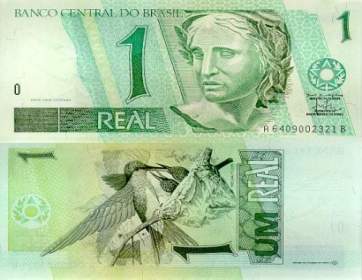 1990s
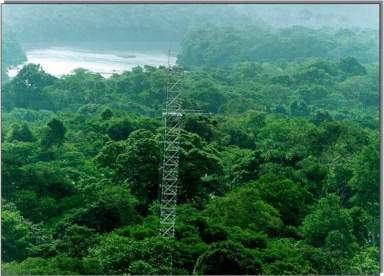 2010s
Privatização, superávit, real
Amazônia, soja, bioetanol
O que a sociedade brasileira quer?
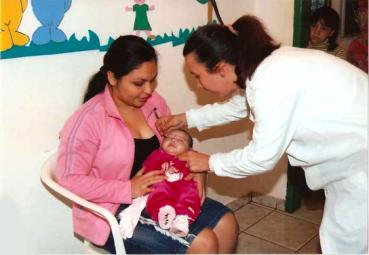 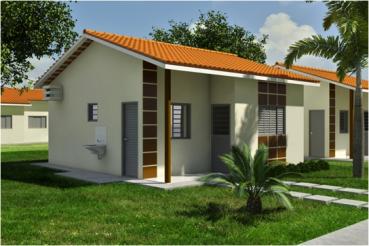 Estado de seguridade social
Minha casa, minha vida
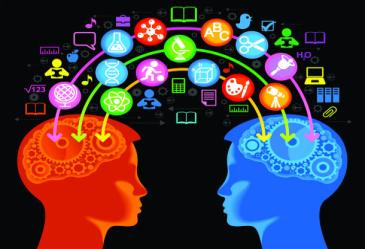 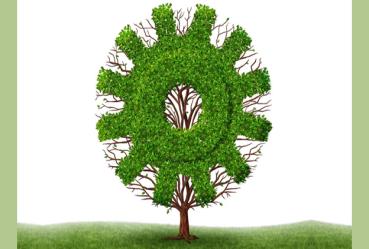 Sociedade de conhecimento
Economia verde
O quê a sociedade brasileira quer?
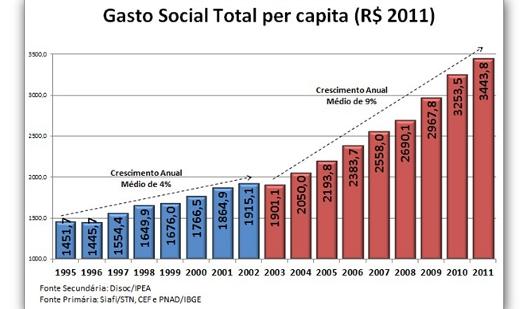 4
O efeito China sobre a indústria brasileira
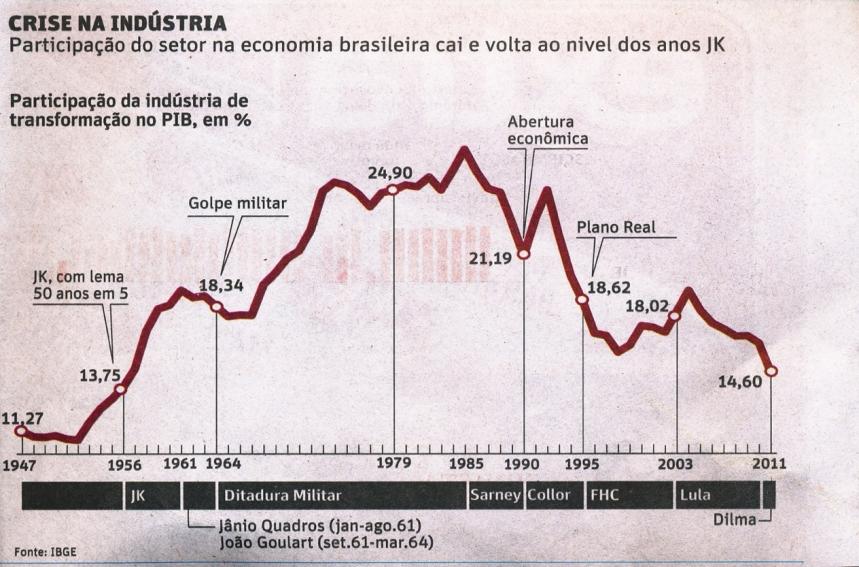 Participação industrial no PIB é menor que nos anos 60
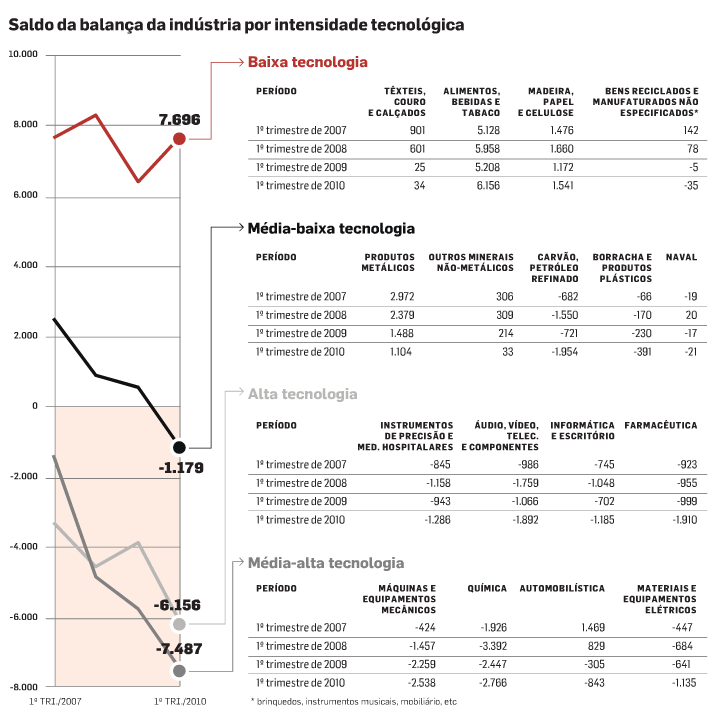 Intensidade de tecnologia não diz tudo – É preciso saber com quem fica o valor agregado
Fonte:Estado de S.Paulo, 02/05/2010
Quem ganha com o iphone4?
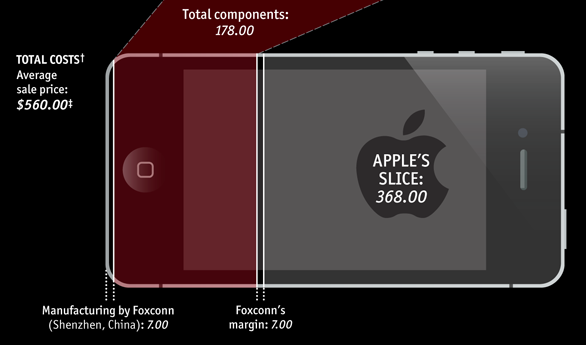 margem da Foxconn: 1,2%
parte da Apple:  65%
Anos 70: CEPAL e substituição de importações
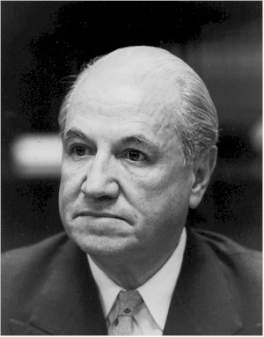 Prebisch (CEPAL):   Relação desigual entre os preços dos produtos manufaturados do centro e os preços dos produtos primários da periferia. 
Solução: substituição de importações e internalização do setor industrial
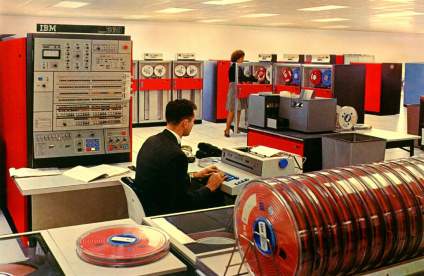 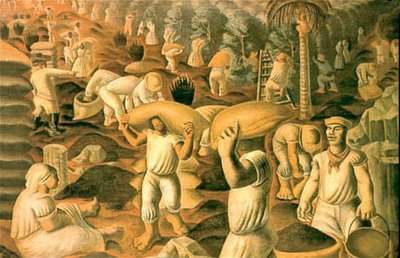 Anos 70: CEPAL e substituição de importações
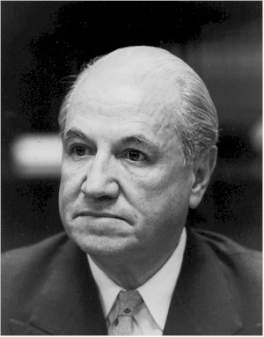 Prebisch (CEPAL):   Relação desigual entre os preços dos produtos manufaturados do centro e os preços dos produtos primários da periferia. 
Solução: substituição de importações e internalização do setor industrial
“When the facts change, I change my mind. What do you do, sir?” (J.M. Keynes)
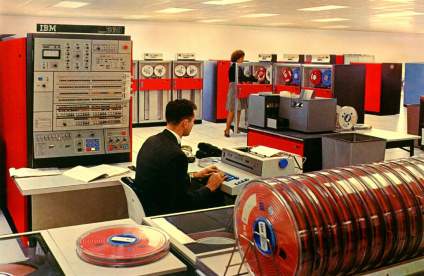 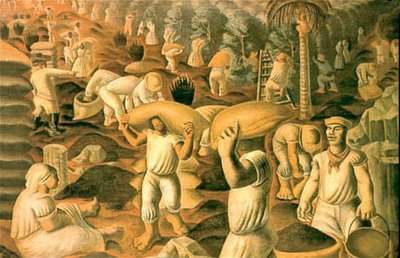 O que diria Prebisch hoje?
2012 Lenovo ThinkPad Edge, Windows 7, Intel® i3 (2.3 GHz), 14.1” display, 320 GB HD, 3 kg
1992 IBM® ThinkPad 700, Windows 3, Intel® 486  (25 MHz), 10.4″ display, 120 MB HD, 3 kg
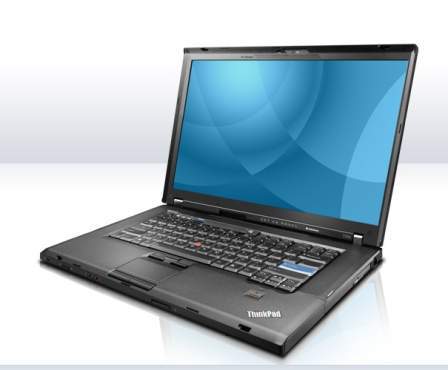 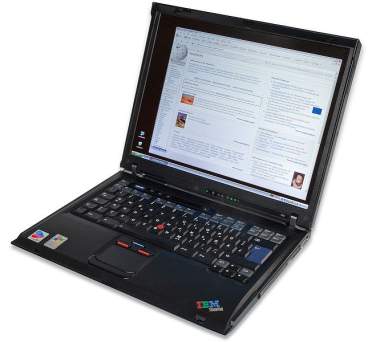 1992 – US$ 4,350
2012 –  US$  700
O que diria Prebisch hoje?
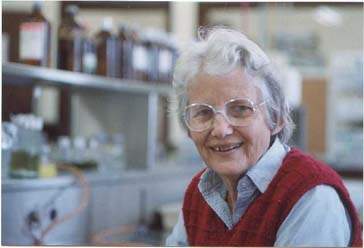 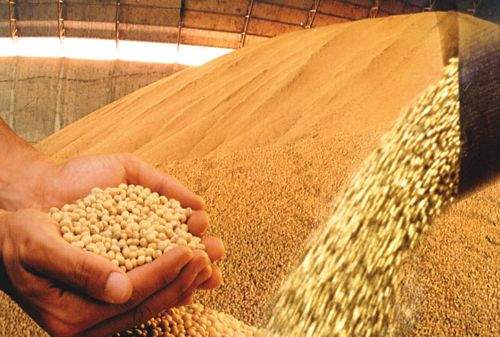 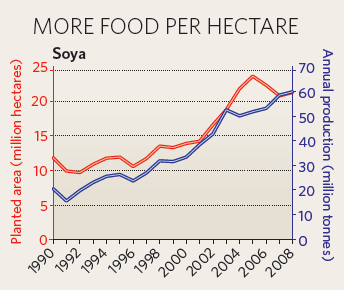 Tonelada de soja
1985 – US$  200
2013 – US$  500
Soja:     600 kg/ha em 1990  
          2.700 kg/ha em 2008
fonte:  Index Mundi
O paradoxo de Prebisch: mudança nos termos de troca
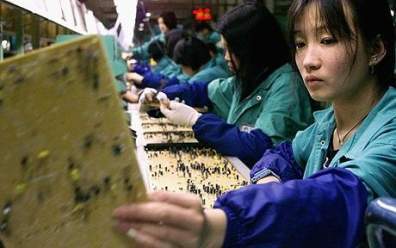 Efeito China: Transferência de fábricas para a China reduziu preço de bens manufaturados e aumentou demanda por produtos básicos
Gráfico: G. Câmara, INPE  Idéia original: J. Furtado, USP
Brasil: economia do conhecimento da natureza
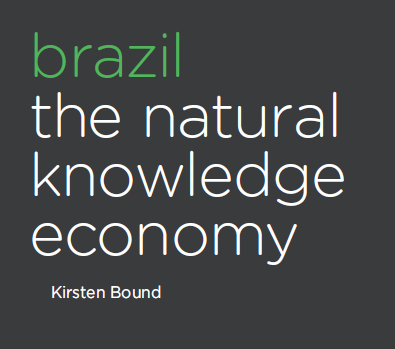 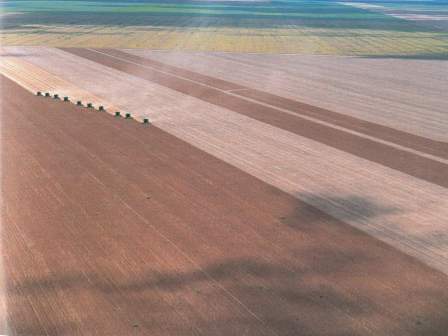 Nossa tendência é considerar vantagens comparativas com base em recursos naturais como sinal de uma economia numa fase relativamente imatura no seu desenvolvimento. O Brasil do século 21 desafia essa visão tradicional.
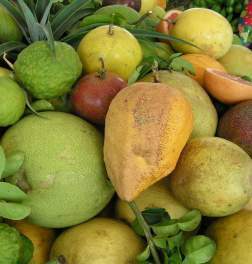 Competência em agricultura tropical
Brasil: economia do conhecimento da natureza
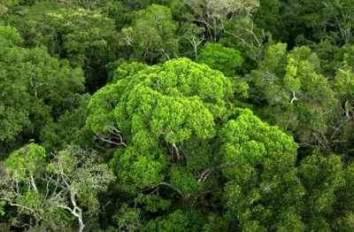 Brasil é líder mundial em desenvolvimento sustentável
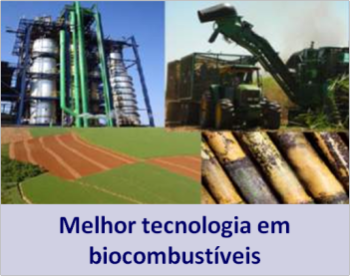 Reduzimos o desmatamento em 200% desde 2004
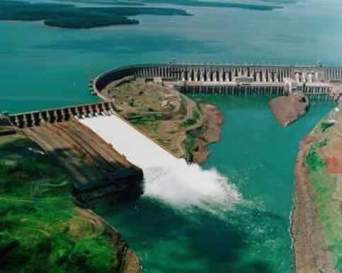 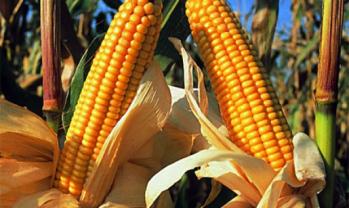 De importador a 2º maior  exportador de milho
46% da  matriz energética vem de fontes renováveis
O paradoxo de Prebisch (e de muitos outros...)
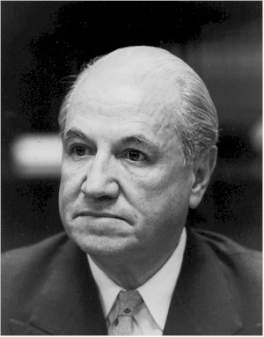 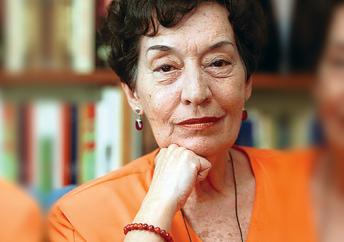 Como a substituição de importações criou uma indústria sem P&D local, as oportunidades para a C&T brasileira estão mais ligadas à nova economia do conhecimento da natureza do que à indústria instalada no País
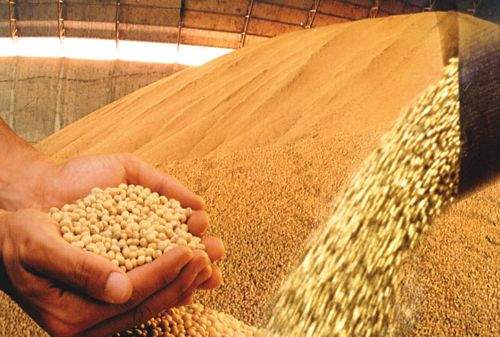 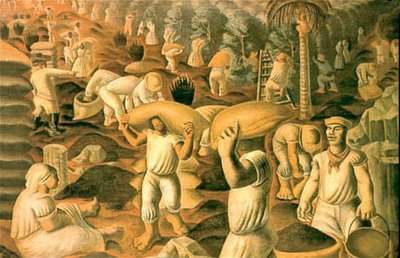 Produção científica brasileira (% do mundo)
fonte: ISI
O paradoxo de Prebisch
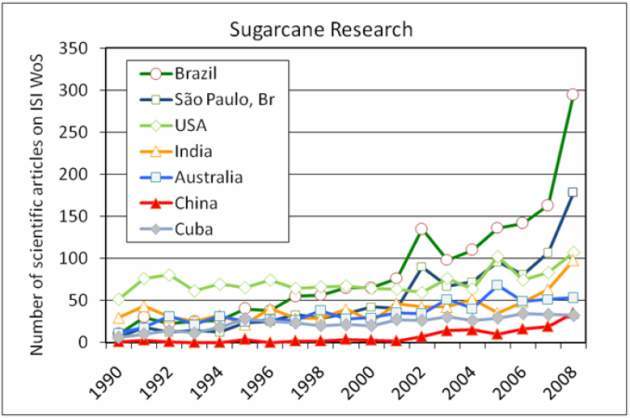 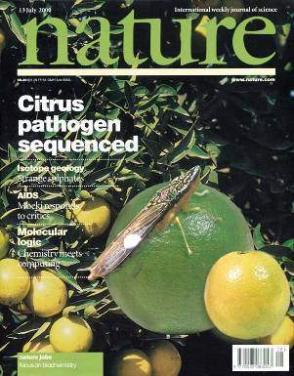 fonte: CH Brito Cruz (FAPESP)
A “economia do conhecimento da natureza” oferece mais oportunidades para C&T brasileira do que a indústria de manufaturados instalada no Brasil
Desafio: tecnologias para energias renováveis
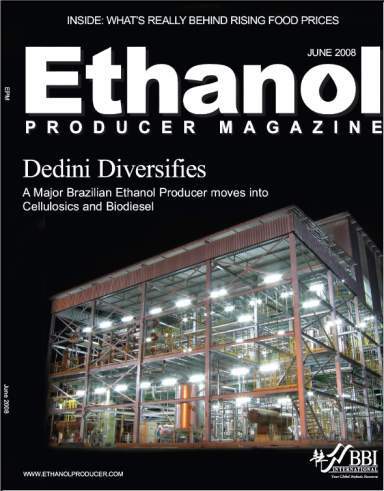 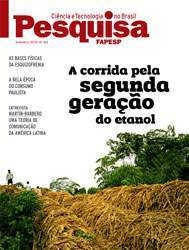 Hidrólise ácida para geração de etanol de celulose
Fonte: CH Brito Cruz,  FAPESP
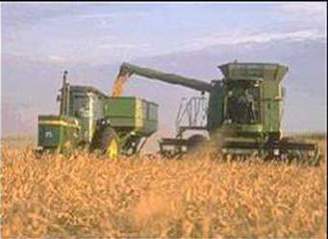 Para que queremos satélites?
Energia
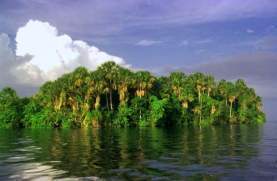 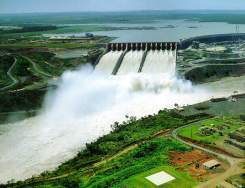 Agricultura
Ecosistemas
Megacidades
Mudanças climáticas
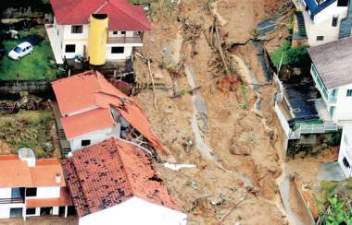 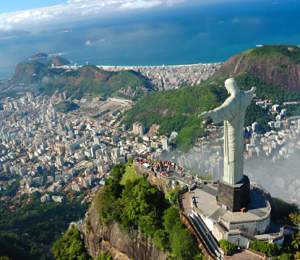 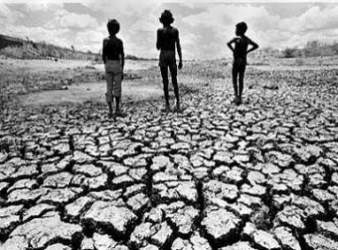 Desastres naturais
Viadutos não são satélites!
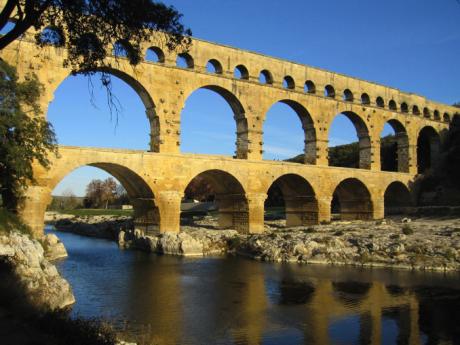 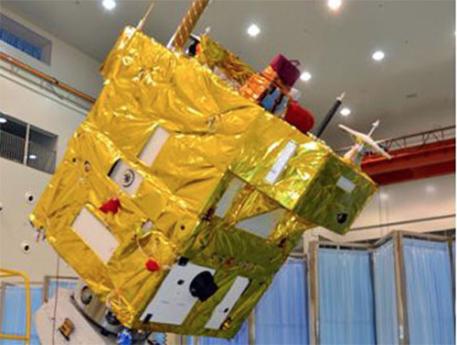 Pont du Gard (60 DC)
CBERS-4
Lei 8666: compra de bem líquido e certo
não comporta risco tecnológico
20
Modelo atual de contratos industriais: INPE
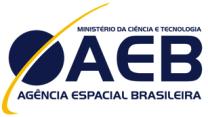 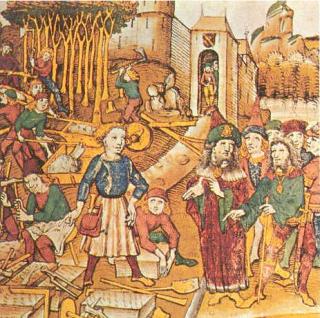 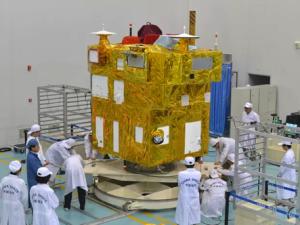 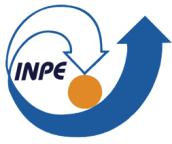 maître d’ouvrage
satélite
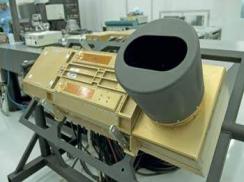 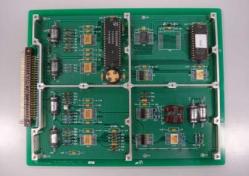 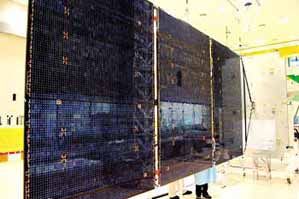 CBERS comp (OMNISYS)
Painel solar (ORBITAL)
Camara MUX (OPTO)
Modelo industrial atual
Componentes
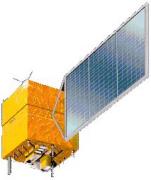 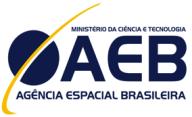 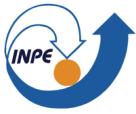 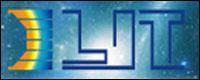 Indústria
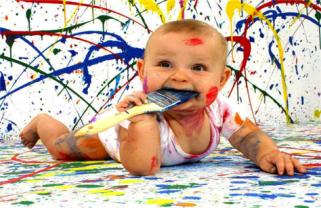 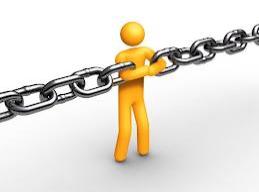 Dependência 
governo - indústria
Infantilização 
permanente
Modelo industrial faliu!
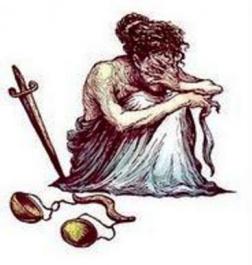 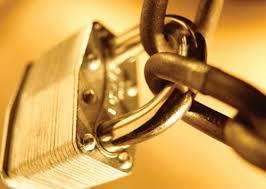 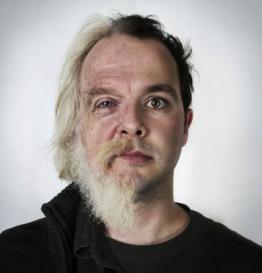 Insegurança jurídica
restrições legais
equipes envelhecidas
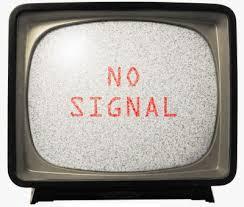 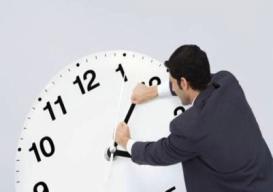 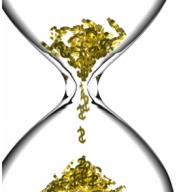 Atrasos
falta de qualidade
ineficiência
Modelo industrial faliu!
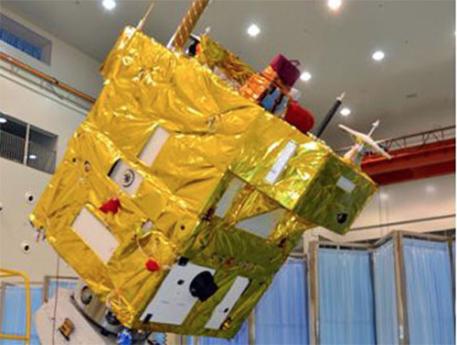 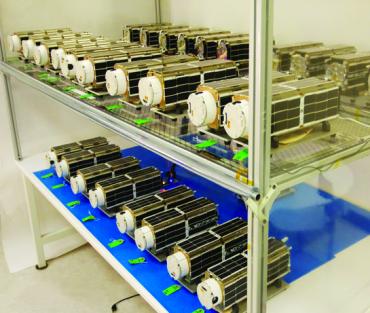 Satélite CBERS-4
2 ton 
Lógica anos 80
Planet labs 
120 satélites 
4 kg cada
Programa focado em grandes satélites e longos prazos
Inovação caminha devagar
Modelo industrial faliu!
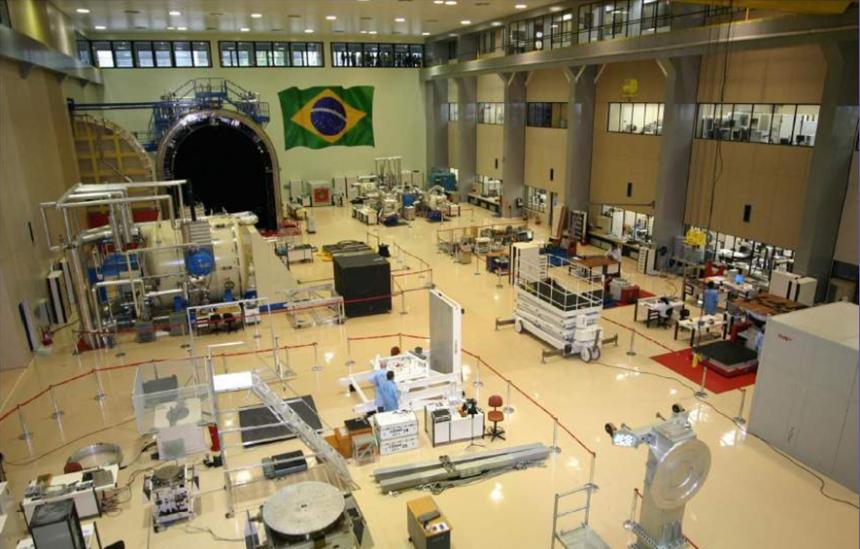 LIT - Infraestrutura chave do programa espacial está em risco de não poder mais operar!
Novo modelo industrial
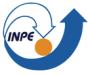 Organização social
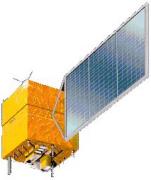 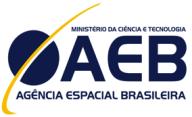 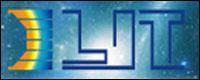 Main
contractor
Indústria
Indústria
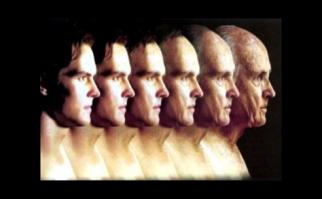 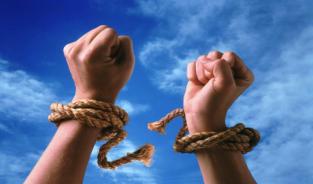 Liberdade para atuar
Amadurecimento
Um novo modelo industrial
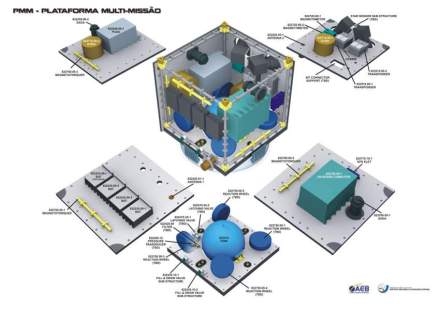 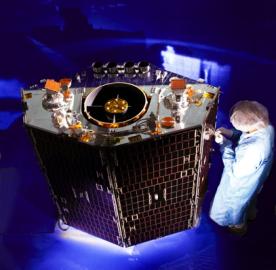 Modelo de mestre de obras público - falido
Main contractor
Realidade mundial
Sem uma reforma do modelo industrial, não há futuro para o programa espacial brasileiro!